INTERNATIONAL LAWS OF WAR
Instructor: Paul F. Diehl


OLLI – FALL 2022
DOMESTIC VS. INTERNATIONAL LAW
LEGISLATIVE ORIGINS OF THE LAW

ENFORCEMENT 

ROLE OF CONSENT

CENTRALITY OF COURTS
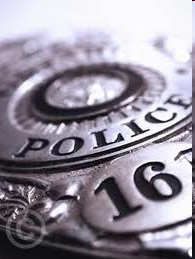 Almost all nations observe almost all principles of international law and almost all of their obligations almost all the time”
Louis Henkin
Reasons for Compliance
Self-Interest

Reciprocity

Reputation (“Diffuse Reciprocity”)

Domestic Incorporation
HIERARCHY OF IL SOURCES
Jus Cogens (preemptory norms)

Treaty/Agreements (akin to contracts)
Custom
Traditional
“Instant”

General  Principles

Supplemental
IO Resolutions
Judicial Decisions
Government Documents
Writers
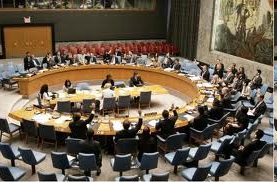 St. Augustine
All/Most Religions Specify the Conditions for War
Christian Traditions Dominate
Religious Origins of the Laws of War
Just War Tradition
Just Cause (no aggression)
Last Resort
Proper Authority
Right Intention (justice)
Reasonable Chance of Success
Proportionality (means to end; minimum force necessary)
Laws of War – Two Types
Jus Ad Bello
When is Military Force Allowed?


Jus in Bello (International Humanitarian Law)
When Military Force is Used, What are the Limits?